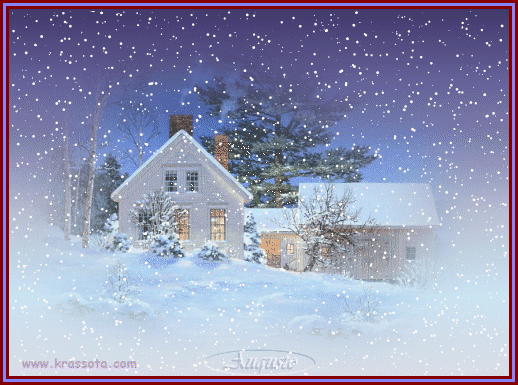 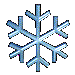 Физкультминутка 
для глаз
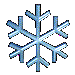 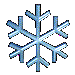 Снежинки
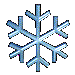 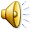 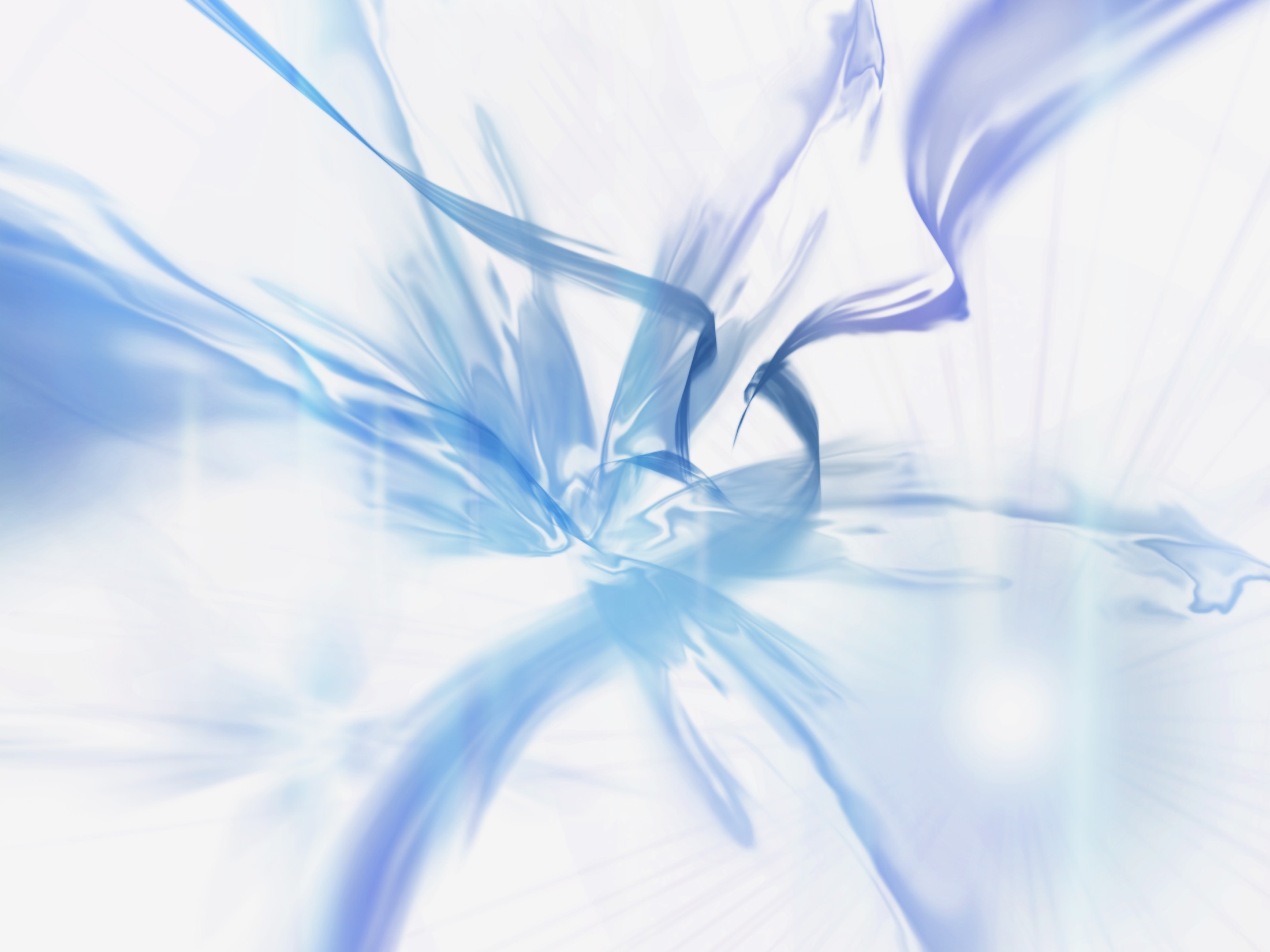 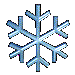 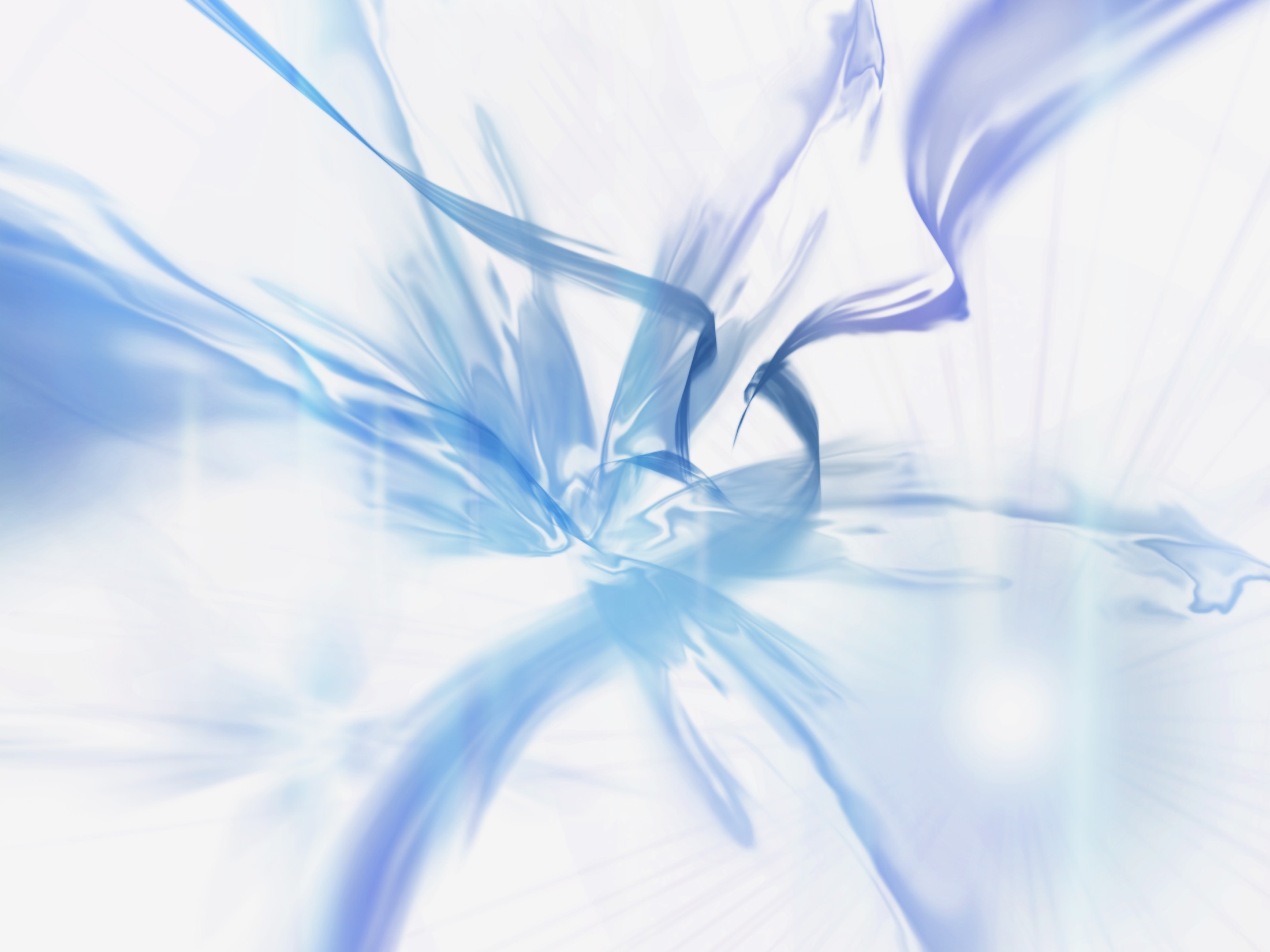 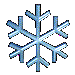 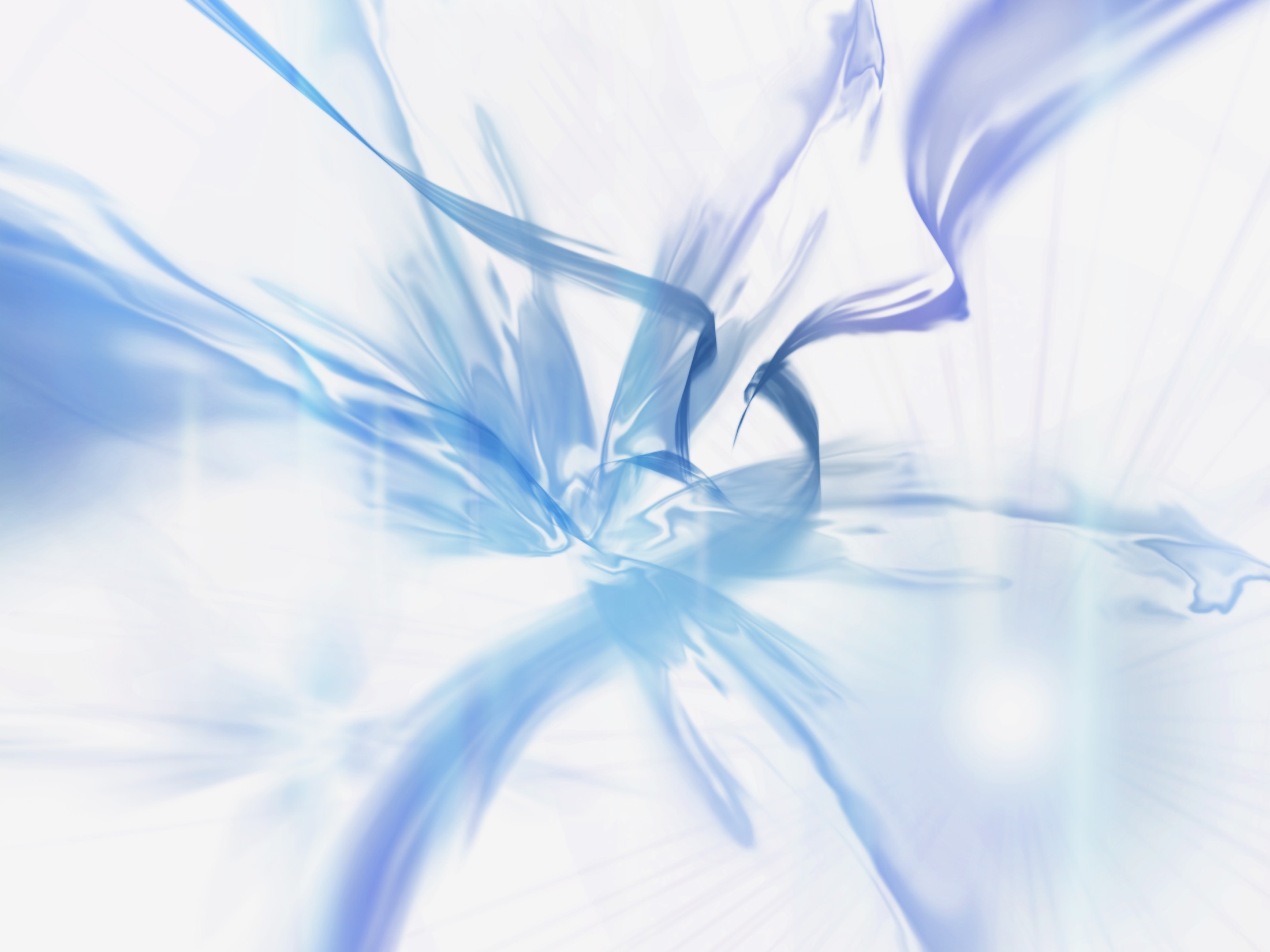 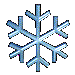